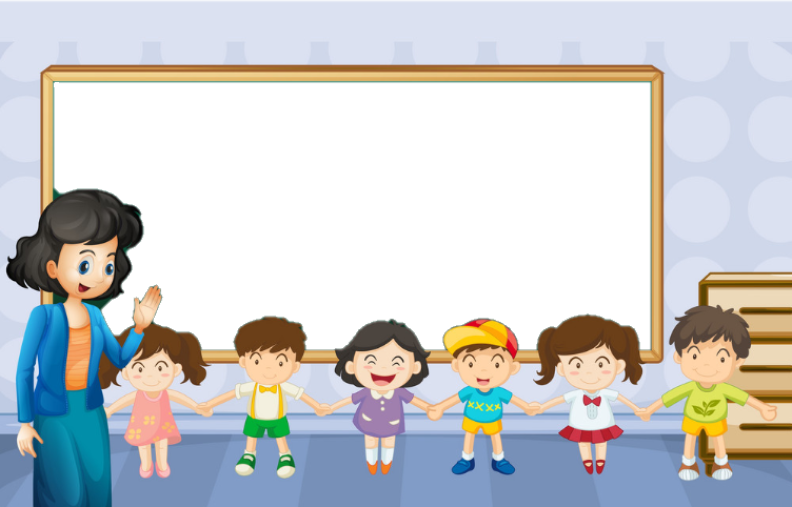 Употреба великог слова
Српски језик
2. разред
ПОНОВИМО!
Велико слово пишемо: 
 На почетку реченице.
 Имена, презимена и надимци људи.
 Имена насељених мјеста.
 Имена школа.
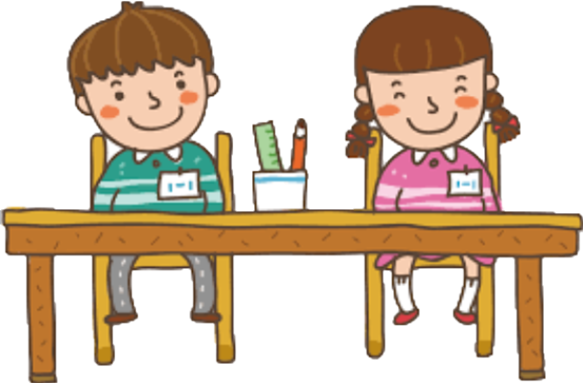 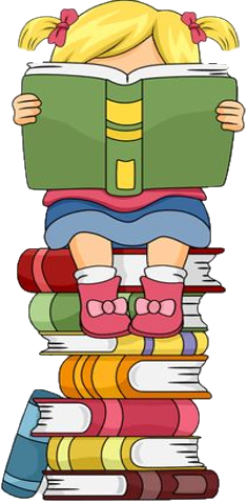 Данас је сунчан дан.

Ја се зовем Милош Петровић.

Другари ме зову Мики.

Моја бака живи у Приједору.

Јелена иде у Основну школу 
  „Георги Стојков Раковски“.
ВЈЕЖБАЈМО!
моје најбоље другарице су зорица и сања.
оне живе у братунцу.
ученице су основне школе „петар кочић“.
сутра ћемо ићи код баке маре у власеницу.
З
М
С
О
Б
П
К
У
О
С
М
В
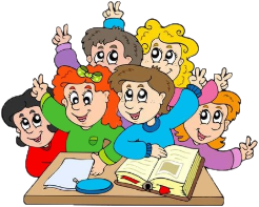 Идем у 
Основну школу „Бошко Буха“.
Ја се зовем Милица.
Бака ме зове Мица.
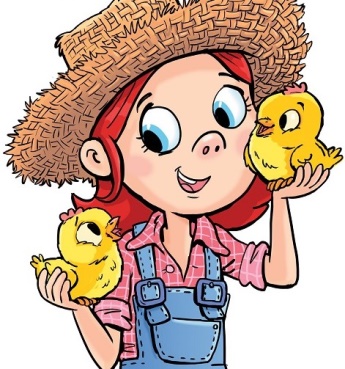 Моја најбоља другарица је Јана Крстић.
Живим у Штрпцима.
ЗАДАТАК ЗА САМОСТАЛАН РАД
Допуни реченице:

  Зовем се  ________________________.
  Живим у _________________________.
  Моја мама се зове_______, а тата _______.
  Идем у Основну школу  ________________.
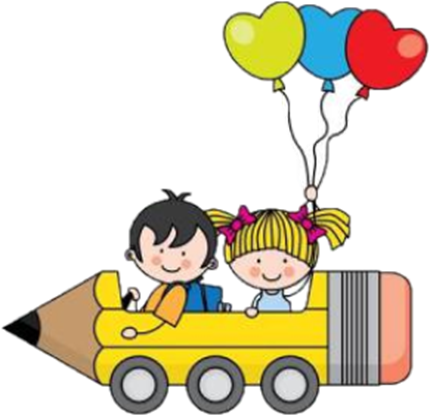